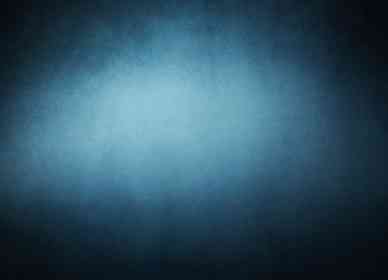 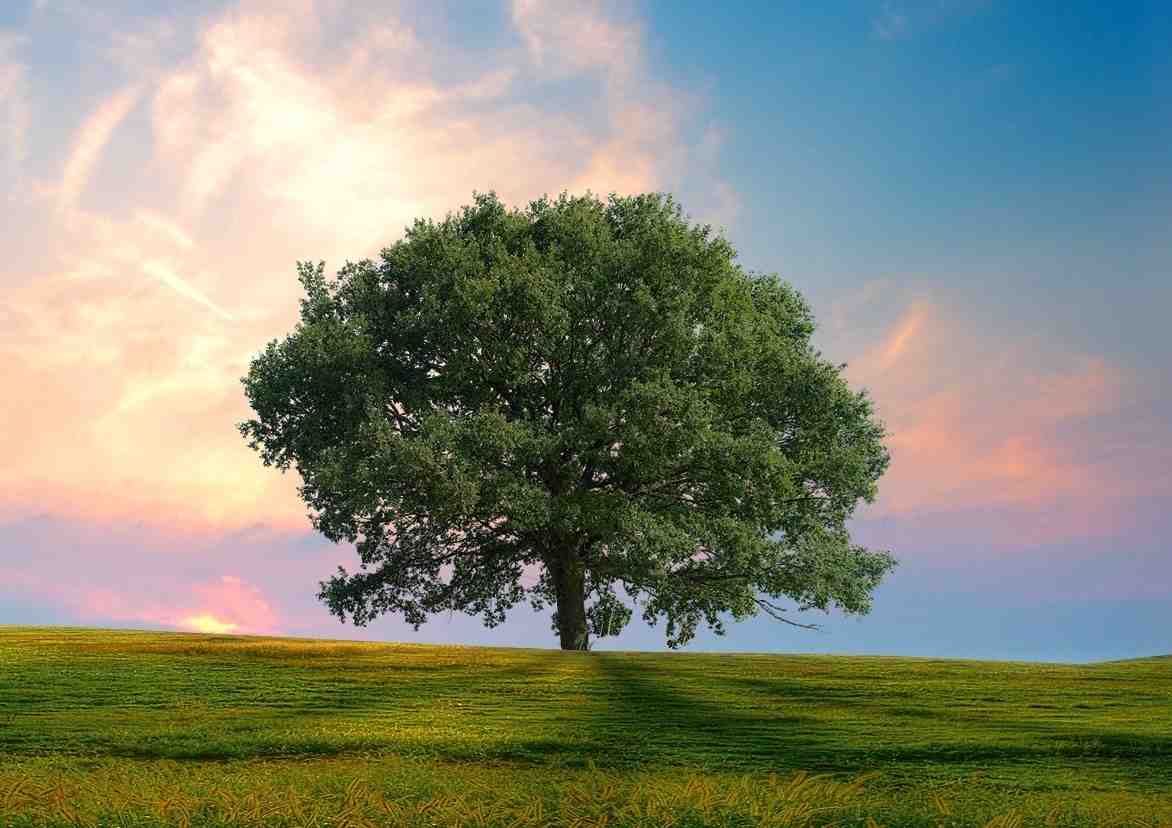 A New Way of Life
Ephesians 4:25-32
How are we different?
“No longer walk as the Gentiles walk..
God’s Goal: Our Holiness
Our Honesty..
Lying:  Speak Truth
      25 Therefore, putting away lying, “Let each one of you speak truth with his neighbor,” for we are members of one another.
Our Self Control..
Anger: Avoid Sin
      26 “Be angry, and do not sin”: do not let the sun go down on your wrath, 27 nor give place to the devil.
Our Generosity
Stealing: Share with Others
      28 Let him who stole steal no longer, but rather let him labor, working with his hands what is good, that he may have something to give him who has need.
Our Speech
Corrupt Words: Encouragement and Grace
29 Let no corrupt word proceed out of your mouth, but what is good for necessary edification, that it may impart grace to the hearers.
Our Manners
Bitter Feelings: Kind and Forgiving
31 Let all bitterness, wrath, anger, clamor, and evil speaking be put away from you, with all malice. 32 And be kind to one another, tenderhearted, forgiving one another, even as God in Christ forgave you.
A Final Thought..
30 And do not grieve the Holy Spirit of God, by whom you were sealed for the day of redemption.
When we walk as Christ walked, we delight Him!
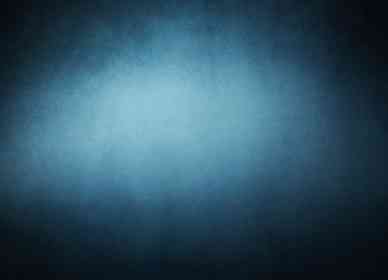 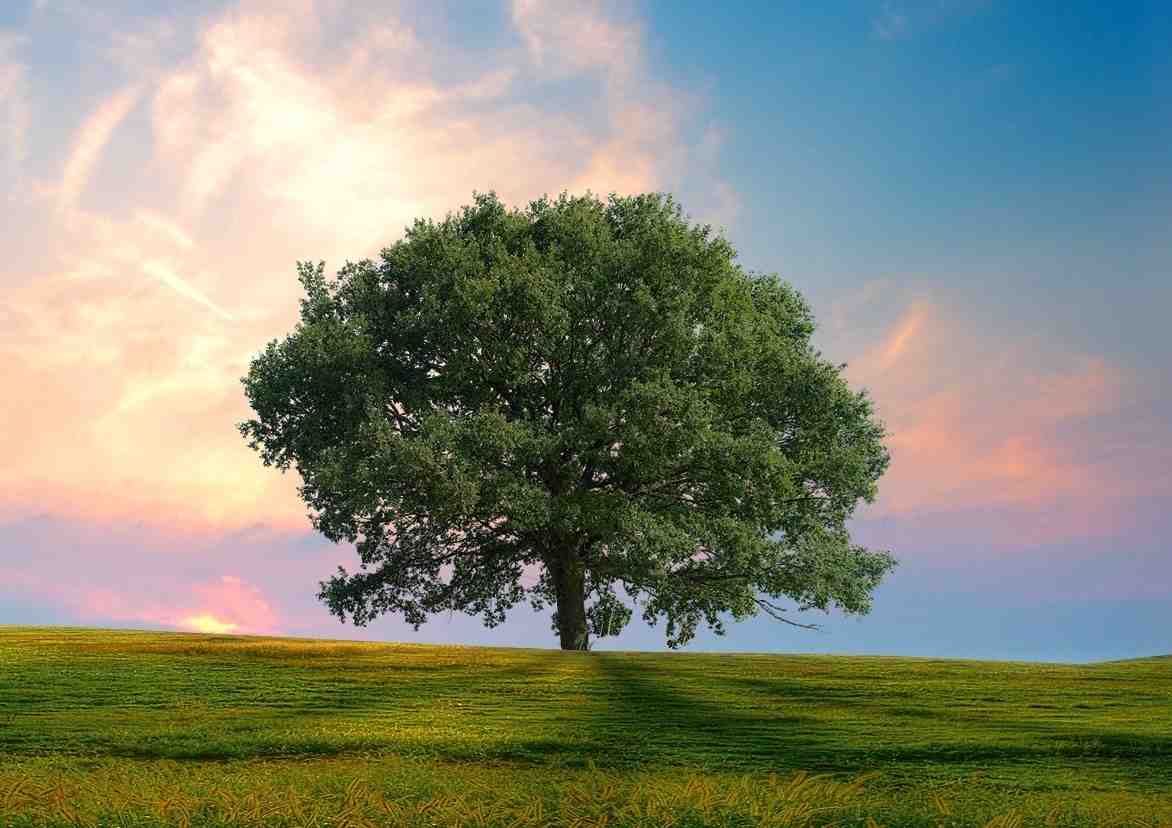 A New Way of Life
Ephesians 4:25-32